Презентация к учебному занятию по дисциплине «Информатика и ИКТ» 
для студентов 1 курса
Тема «Моделирование 
разветвляющихся вычислительных
процессов»
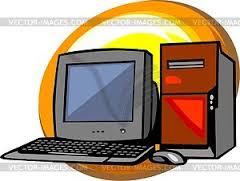 Автор материала:
преподаватель информатики 
высшей квалификационной категории,
ГБПОУ РО «НПГК» г. Новочеркасска Ростовской области
Петренко Светлана Борисовна
г.Новочеркасск, 2015
Этапы компьютерного моделирования:


1) Постановка задачи

2)  Формализация

3)  Разработка алгоритма

4) Написание программы

5) Отладка  программы на компьютере

6) Анализ результатов
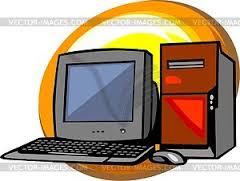 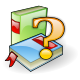 Повторение пройденного материала
1. Из каких разделов состоит структура программы языка Паскаль?
2. Из каких символов может составляться имя программы?
3. Раздел описаний может состоять из подразделов …

program  имя программы;
раздел uses
раздел описаний
begin 
тело программы
end.
Имя может состоять из любых букв или цифр латинского алфавита, но должно начинаться с буквы
const (описание констант)
var (описание переменных)
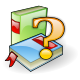 Повторение пройденного материала
4.  Для чего используется слово uses? Ответ выберите из предложенных вариантов:

а) это логическая операция;
б) с его помощью подключаются модули;
в) это стандартная константа
5. Сколько ошибок допущено в разделах описаний программы? 

const
a:=20; d = 12;

var;
a, b : integer;
допущены три ошибки
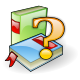 Повторение пройденного материала
6. Какие типы переменных вы знаете?
		integer – целый
	real -  вещественный
7.  Что получится в результате … ?
Тип операнда
Результат
Операция
1-й операнд
2-й операнд
+,  *,  -
integer
integer
integer
integer
real
real
+,  *,  -
+,  *,  -
real
integer
real
+,  *,  -
real
real
real
/
любой
любой
real
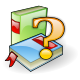 Повторение пройденного материала
8. Над величинами какого типа допустимы операции div, mod? 
Над величинами целого типа (integer)

9. Что получим в результате выполнения следующих операций:
15 div 4 = ? 
25  mod 4 = ? 
125 div 10 mod 10 = ? 


10.  Оператор присваивания придает переменной:

а) конкретное значение;
б) значение другой переменной;
в) результат вычисления арифметического выражения
div – деление нацело
mod – остаток от деления
3
1
2
12
a: = 10;
a: = d;
a: = 2*d;
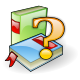 Повторение пройденного материала
11.  Что будет выведено на экран, если a:= 50?

а) write (‘a=’, a); 
                          a = 50
б) write (a); 
                          50
в) write (‘введите данные’); 

                          введите данные
г) write (2 * а);      
		    100

12.  Что выполняет пустой оператор writeln?

Перемещает курсор в начало следующей строки
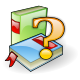 Повторение пройденного материала
14.  В данном тексте программы найдите ошибки.
отредактированный текст программы
program  obmen;
var
a, b: integer;
begin
readln (a, b); 
writeln (‘введите а и в’);
c:=a;
a:=b;
b:=c;
write (‘a=’, a, ‘b=’, b);
end.
program  obmen;
var
a, b, c: integer;
begin
writeln (‘введите а и в’);
readln (a, b);
c:=a;
a:=b;
b:=c;
write (‘a=’, a, ‘b=’, b);
end.
с:integer
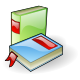 Изучение нового материала
Моделирование 
разветвляющихся вычислительных
процессов
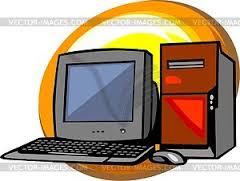 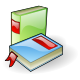 Изучение нового материала
1 Полная форма условного оператора
if условие then оператор 1 else оператор 2;
Нет (да)
Да (нет)
условие
Работа оператора:
Сначала проверяется условие, и, если оно верно, выполняется оператор 1, а в противном случае выполняется оператор 2.
ОПЕРАТОР 1
ОПЕРАТОР 2
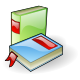 Изучение нового материала
Задача. Определить цвет указанной клетки шахматной доски?
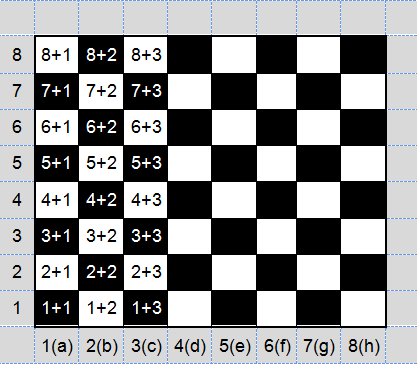 ДАНО:
Х, Y – координаты клетки
РЕШЕНИЕ
?
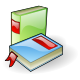 Изучение нового материала
Алгоритм решения задачи
начало
Ввод:
X, Y
(X+Y) mod 2 = 0
да
нет
Вывод: «клетка черная»
Вывод: «клетка белая»
конец
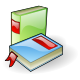 Изучение нового материала
Исходный код программы:
program  blak_or_white;
var
x, y: integer;
begin
writeln (‘введите номер горизонтали и номер вертикали’);
readln (x, y);
if (x + y) mod 2 = 0 then write (‘клетка черная’)
else write (‘клетка белая’);
end.
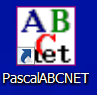 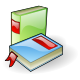 Изучение нового материала
2 Неполная форма условного оператора
if условие then оператор;
условие
Нет (да)
Да (нет)
Работа оператора:
Оператор выполняется, если условие истинно (ложно), иначе пропускается
ОПЕРАТОР
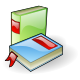 Изучение нового материала
3 Составной оператор
if условие then
                      begin
                     оператор 1;
	        оператор 2;
                     …;
	        оператор N ;
	        end;
Зарезервированные слова  begin и end называются операторными скобками. Между ними может быть сколько угодно других операторов, но считается это все одним составным оператором.
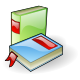 Изучение нового материала
Задача. Написать программу, которая вычисляет частное от деления двух целых чисел. Программа должна проверять правильность введенных пользователем данных и, если они неверные, выдавать сообщение об ошибке.
Дано: 
А – делимое
В – делитель
Найти:
Y = А / В
Условие:
В   0

Рисование блок-схемы:
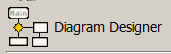 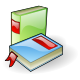 Изучение нового материала
Исходный код программы:
program  delenie;
var
a, b: integer;
y: real;
begin
writeln (‘введите делимое’);
readln (a);
writeln (‘введите делитель’);
readln (b);
if b < >  0   then  begin
y:= a / b;
writeln (‘y=’, y:3:1);
end else writeln (‘ошибка’);
еnd.
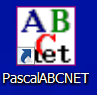 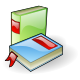 Изучение нового материала
4 Сложные условия
Сложные условия составляются из простых при помощи логических операций and (и), or (или), not (не).
and – логическое «и» (логическое умножение):
if (a < b) and (a < > 0) then …
 
or – логическое «или» (логическое сложение):
if (a > 10) or (d = 12) then …
 
not – логическое отрицание:
if not (a > 0) then …
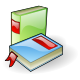 Изучение нового материала
Задача. По номеру месяца определить время года.
ДАНО:
m  - номер месяца
ОПРЕДЕЛИТЬ: 
время года
УСЛОВИЯ:

Зима, если m  =  12,  1,  2
Весна, если m  =  3, 4, 5
Лето, если m  =  6, 7, 8
Осень, если m  =  9, 10, 11
(m = 12) or (m < 3);
(m > 2) and (m < 6);
(m >5) and (m < 9);
(m > 8) and (m < 12);
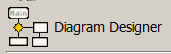 РИСОВАНИЕ  БЛОК-СХЕМЫ
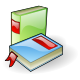 Изучение нового материала
Исходный код программы:
program  seasons;
var
m: integer;
begin
writeln (‘введите номер месяца’);
readln (m);
if (m > 2) and (m < 6) then writeln (‘весна’);
if (m > 5) and (m < 9) then writeln (‘лето’);
if (m > 8) and (m < 12) then writeln (‘осень’);
if (m < 3) or (m = 12) then writeln (‘зима’);
end.
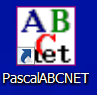 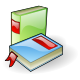 Изучение нового материала
Задача. Требуется определить является ли заданное трехзначное число палиндромом.
Палиндром читается одинаково слева направо и справа налево (например: 131, 252, 484).
ДАНО:
К – трехзначное число

Определить:
К – палиндром?

УСЛОВИЕ:
количество сотен = количеству единиц
К div 100 = K mod 10
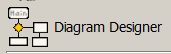 РИСОВАНИЕ БЛОК - СХЕМЫ
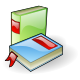 Изучение нового материала
Исходный код программы:
program  palindrom;
var
k: integer;
begin
writeln (‘введите трехзначное число’);
readln (k);
if  k  mod  10  =  k  div  100  then writeln (‘число является палиндромом’) 
else
 writeln (‘число не является палиндромом’); 
 end.
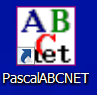